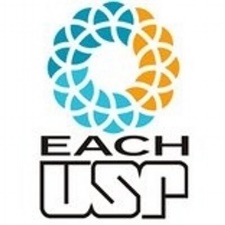 Disciplina ACH5533: Fisiologia Humana I I


Aula 02 

SISTEMA NERVOSO  AUTÔNOMO E REGULAÇÃO AUTONÔMICA: Parte I


Prof. Elidamar Nunes de Carvalho Lima
elidamarnunes@gmail.com
 
São Paulo, 26 de Agosto de 2020
ROTEIRO

1. VISÃO GERAL DO S.N.A.
2. SISTEMA NERVOSO CENTRAL – S.N.C.
3. INTRODUÇÃO AO S.N.A.
4. ATUAÇÃO FISIOLÓGICA DO S.N.A.
5. ANATOMIA DO S.N.A.
6. S.N.A. SIMPÁTICO E PARASSIMPÁTICO
7. INSUFICIÊNCIA DO S.N.A. 
8. REFERÊNCIAS
1. VISÃO GERAL DO S.N.A.
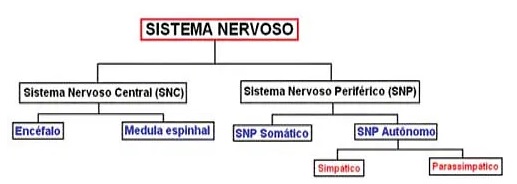 O S.N.P. é a parte do S.N. que se encontra fora do S.N.C., sendo constituído por fibras, gânglios nervosos e órgãos terminais;

Função consiste em conectar o S.N.C. com outras partes do corpo; 

É subdividido em S.N.P. Somático, e S.N.P. Autônomo (que finalmente divide-se em S.N. Simpático e S.N. Parassimpático)
1. VISÃO GERAL DO S.N.A.
O sistema nervoso é responsável pelo ajustamento do organismo ao ambiente;

Sua função é perceber e identificar as condições ambientais externas, e as condições dentro do próprio corpo e elaborar respostas que adaptem a essas condições. Esta organizado como:
2. SISTEMA NERVOSO CENTRAL – S.N.C
Sistema nervoso central (SNC)

	Encéfalo
Possui cerca de 1,4 kg nos adultos
Está localizado na caixa craniana
Dividido em 3 partes: cérebro, cerebelo e tronco encefálico
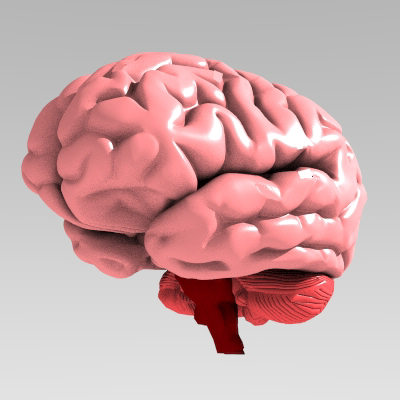 Encéfalo
cérebro
cerebelo
Tronco encefálico
2. SISTEMA NERVOSO CENTRAL – S.N.C
Sistema nervoso central (SNC)

Encéfalo: Cérebro: 
Constitui de 90% da massa encefálica
Superfície pregueada (aumento da superfície)
Dividido em hemisférios (esquerdo e direito)


Funções do Cérebro
Sensações
Atos conscientes e voluntários (movimentos)
Pensamento
Memória
Inteligência
Aprendizagem 
Sentidos
Equilíbrio
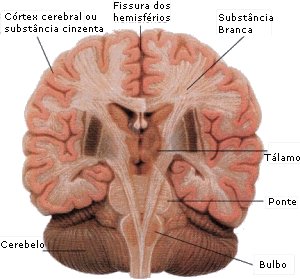 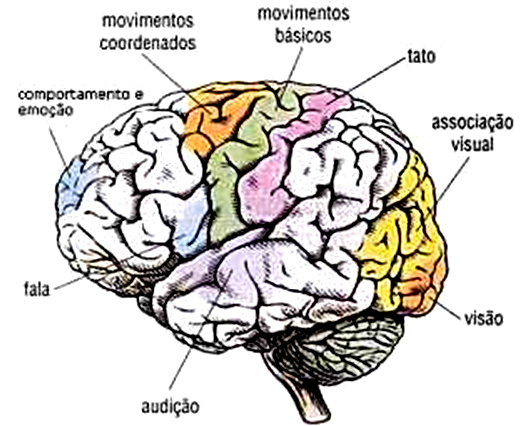 2. SISTEMA NERVOSO CENTRAL – S.N.C
Sistema nervoso central (SNC)

	Cerebelo
Responsável pelo equilíbrio do corpo
Tônus e vigor muscular
Orientação espacial
Coordenação dos movimentos
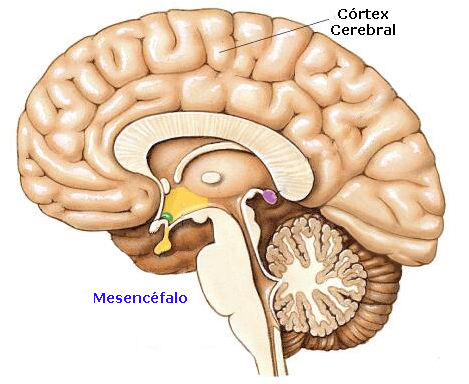 Cerebelo
2. SISTEMA NERVOSO CENTRAL – S.N.C
Sistema nervoso central (SNC)

	Tronco encefálico 
Divide-se:
Mesencéfalo
Ponte
Bulbo
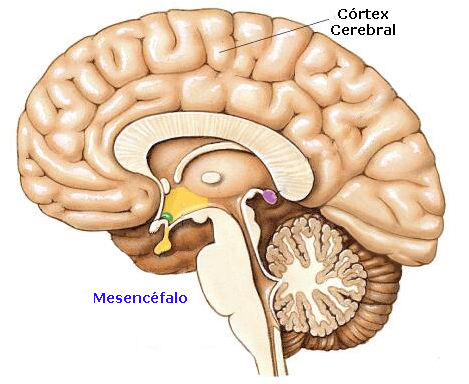 Mesencéfalo
Ponte
Bulbo
2. SISTEMA NERVOSO CENTRAL – S.N.C
Sistema nervoso central (SNC)

	Tronco encefálico  -  Mesencéfalo
Recepção e coordenação da contração muscular
Postura corporal
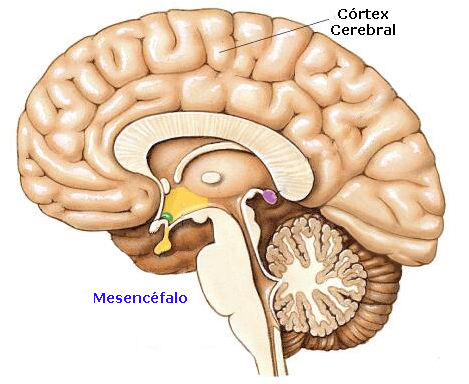 Mesencéfalo
2. SISTEMA NERVOSO CENTRAL – S.N.C
Sistema nervoso central (SNC)

	Tronco encefálico  - Ponte
Manutenção da postura corporal, equilíbrio do corpo e tônus muscular.
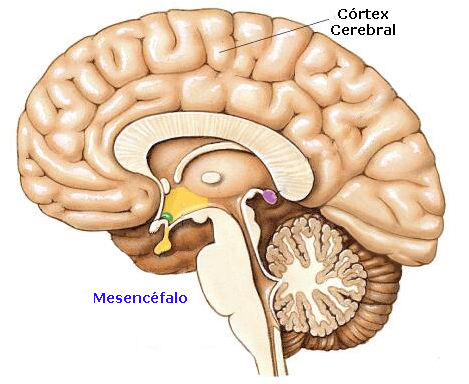 Ponte
2. SISTEMA NERVOSO CENTRAL – S.N.C
Sistema nervoso central (SNC)

	Tronco encefálico - Bulbo
Controle dos batimentos cardíacos
Controle dos movimentos respiratórios
Controle da deglutição (engolir)
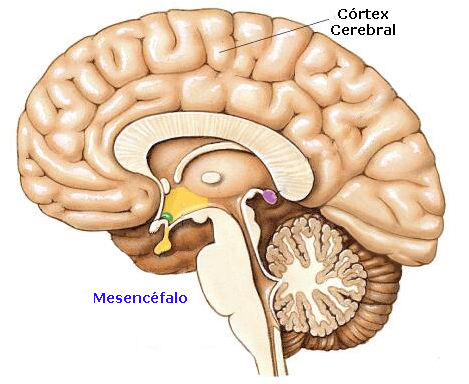 Bulbo
2. SISTEMA NERVOSO CENTRAL – S.N.C
Sistema nervoso central (SNC)

	Meninges - três membranas revestem/protegem o SNC
Dura-máter 
Aracnóide 
Pia-máter
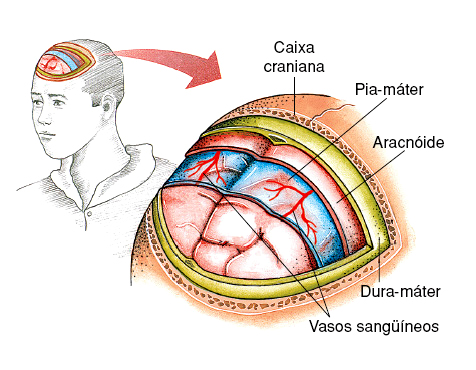 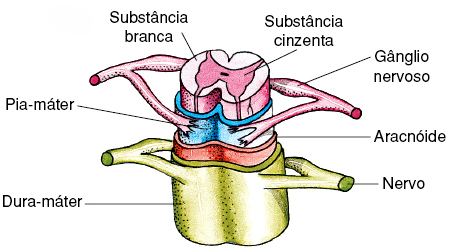 Medula espinhal
Encéfalo
2. SISTEMA NERVOSO CENTRAL – S.N.C
Sistema nervoso central (SNC)

	Medula Espinhal (raque)  - Funções da medula

Recebe as informações de diversas partes do corpo e as enviam para o encéfalo e vice-versa.
Responsável pelos atos reflexos (reflexo medular).
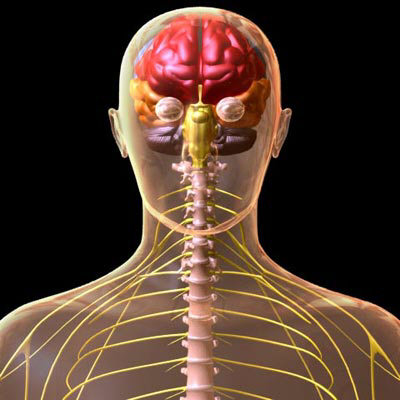 2. SISTEMA NERVOSO CENTRAL – S.N.C
A medula espinhal é capaz de elaborar respostas rápidas em situações de emergência, sem a interferência do encéfalo.
Sistema nervoso central (SNC)

Medula Espinhal (raque)
Cordão cilíndrico que parte da base do encéfalo e percorre toda a coluna vertebral.
Aloja-se dentro das perfurações das vértebras.
Da medula espinhal partem 31 pares de nervos raquidianos
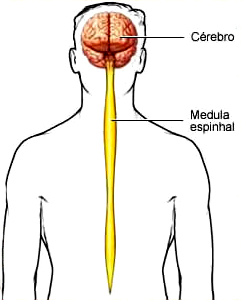 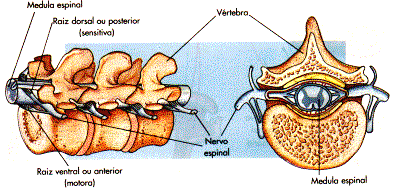 3. INTRODUÇÃO AO S.N.A.
• O Sistema Nervoso Autônomo – S.N.A./sistema nervoso neurovegetativo/visceral,  é a parte do sistema nervoso relacionada ao controle vegetativo como: 
respiração, 
circulação sanguínea, 
controle da digestão e temperatura corporal, (não se restringindo somente a essas funções);

• É responsável pelo comportamento automático do corpo frente as modificações do ambiente  como:
queda de temperatura e ação do musculo pilo-eretor, que arrepia pelos e corpo treme para gerar calor), 
situação de fuga, e contração da pupila, sangue voltado p musculatura esquelética, produção de moléculas-adrenalina, diminuição movimentos peristálticos, etc. visando  manter a homeostasia, o que possibilitou a sobrevivência das espécies.
3. INTRODUÇÃO AO S.N.A.
• O sistema nervoso autônomo – S.N.A. regula processos fisiológicos de maneira inconsciente/autonomamente;

• Distúrbios S.N.A. induzem insuficiência autonômica, afetam qualquer sistema do corpo;

• As 2 principais divisões são Sistema Simpático e Sistema Parassimpático.
3. INTRODUÇÃO AO S.N.A.
• Os S.N. Simpático e Parassimpático controlam a maioria dos órgãos recebendo influência fisiológica de ambos em funções antagônicas (Ex: aferências simpáticas aumentam a frequência cardíaca e as parassimpáticas as diminuem);

• O S.N. Simpático é catabólico, ativa respostas de luta/fuga;

• O S.N. Parassimpático é anabólico, conserva e restaura.
3. INTRODUÇÃO AO S.N.A.
• O S.N.A. atua junto ao sistema endócrino, coordenando/controlando/sincronizando atividade visceral, por isso é um dos principais mecanismos de equilíbrio corporal/homeostase;

• O S.N.A. age independente da vontade do indivíduo, “funciona sozinho”;

• As fibras eferentes/motoras viscerais são acompanhadas por fibras aferentes/sensoriais viscerais e possuem papel importante no controle da função visceral fornecendo informações sobre o ambiente interno do corpo.
4. ATUAÇÃO FISIOLÓGICA DO S.N.A.
• Processos controlados pelo S.N.A.
 
-   frequência cardíaca/respiratória, 
temperatura corporal, 
peso, 
digestão, 
metabolismo, 
equilíbrio hidroeletrolítico, 
sudorese, 
micção, 
evacuação, 
resposta sexual 
e outros processos.
4. ATUAÇÃO FISIOLÓGICA DO S.N.A.
Sistema Simpático
Os gânglios do Sistema Nervoso Autônomo Simpático saem da coluna entre a última vértebra cervical e a segunda lombar. Este sistema inerva todas as vísceras do corpo. Ele prepara o organismo para “lutar ou fugir”:
Dilata a Pupila para Aumentar o Campo Visual
Aumenta o Batimento Cardíaco e a Pressão Arterial
Manda Sangue para os Músculos Esqueléticos
Mobiliza e Disponibiliza Energia Extra para os Músculos Efetores

Sistema Parassimpático
Os gânglios do Sistema Nervoso Autônomo parassimpático saem da ...... Ele prepara o organismo para “repouso e recuperação....”:
Relaxa a Pupila para Aumentar o Campo Visual
Diminui o Batimento Cardíaco e a Pressão Arterial
4. ATUAÇÃO FISIOLÓGICA DO S.N.A.
Sobre o S.N.A. sabemos que:

• Atua nas respostas automáticas/reflexas, controlando a musculatura lisa (Ex: glândulas exócrinas  e musculatura cardíaca)

• Controla o aumento da pressão arterial, frequência respiratória, movimentos peristálticos e excreção de algumas substâncias;

• Apesar de autônomo, não é independente do restante do Sistema Nervoso, (é interligado com o Hipotálamo, que coordena a resposta comportamental e mantém a homeostasia);

• É composto por um conjunto de neurônios localizados na medula e no tronco encefálico;

• Através dos gânglios periféricos, coordena atividades da musculatura lisa e de muitas glândulas exócrinas.
4. ATUAÇÃO FISIOLÓGICA DO S.N.A.
Controla agindo sobre: 

PA, Frequência cardíaca, Temperatura corporal, Peso, Digestão, Metabolismo, Equilíbrio hidroeletrolítico, Sudorese, Micção, Evacuação, Resposta sexual etc.

• Diversos órgãos são controlados pelo sistema simpático ou pelo parassimpático, apesar disso são sistemas antagônicos (um aumenta  a frequência cardíaca o outro diminui);

• O S.N. Simpático é catabólico, ativa as expostas de luta e fuga;

• O S.N. Parassimpático é anabólico, conserva e restaura.
4. ATUAÇÃO FISIOLÓGICA DO S.N.A.
S.N.A e neurotransmissores: 

Acetilcolina: as fibras colinérgicas secretam acetilcolina e incluem todas as fibras pré-ganglionares e fibras parassimpáticas pós-ganglionares;

Norepinefrina : as fibras adrenérgicas secretam norepinefrina e incluem a maioria das fibras pós-ganglionares simpáticas;

 Existem diferentes tipos de receptores adrenérgicos e colinérgicos que variam de acordo com a localização destes.
4. ATUAÇÃO FISIOLÓGICA DO S.N.A.
• O S.N.A. age no aumento da frequência cardíaca, (Ex: quando se depara com um predador, o corpo aumenta a frequência cardíaca e a respiração, reduz secreções digestivas, desvia o sangue para os músculos esqueléticos, permite que o corpo combata fisicamente o desafio);

• Ocorre o arrepio/eriçamento dos pelos (conserva o calor corporal), denominado pilo ereção;

• O S.N.A. Simpático atua na fuga e quando a situação se acalma, o S.N. Parassimpático restaura o corpo para o funcionamento normal, retoma processos digestivos/excreção, reduz a pressão arterial e o ritmo cardíaco;

• Esse controle independente do ambiente externo, está sujeito a mudança, interagem com sistema endócrino, monitorando o ambiente interno/externo (homeostasia).
4. ATUAÇÃO FISIOLÓGICA DO S.N.A.
Características funcionais e ação de drogas

• Glândulas salivares, coração pulmão vísceras abdominais/pélvicas e olhos, são duplamente inervados pelos sistemas nervoso simpático e parassimpático;

• Glândulas sudoríparas, medula suprarrenal, músculos pilo-eretores e muitos vasos sanguíneos são inervados apenas pelo sistema simpático; 

• É essencial entender como uma droga atua sobre determinado órgão e cada divisão do S.N.A., se a inervação desse órgão é dupla ou única, se dupla, qual dos sistemas é predominante nesse órgão, já que pode exercer influência, podendo ser dominante na inervação intrínseca de diversos tecidos.
5. ANATOMIA DO S.N.A.
• Neurônios pré-ganglionares do sistema simpático emergem dos segmentos tóraco-lombares (da região do peito e logo abaixo);

• Neurônios do sistema parassimpático emergem dos segmentos céfalo-sacrais (da região da cabeça e logo acima dos glúteos);

• Uma importante característica da inervação dos músculos pelo sistema nervoso autônomo é que contrário da inervação somática, que apresenta regiões pré e pós sinápticas especializadas - suas terminações nervosas apresentam varicosidades onde o neurotransmissor vai se acumulando através de vesículas;

• A transmissão de sinais ocorre em vários pontos, através de terminais axonais, e posteriormente se difunde no tecido;  

• As fibras nervosas dos sistemas simpáticos e parassimpáticos secretam dois neurotransmissores principais: Noradrenalina/Adrenalina e Acetilcolina.
5. ANATOMIA DO S.N.A.
S.N.A. - Receptores

• Fibras que secretam noradrenalina ativam receptores adrenérgicos;

• Fibras que secretam acetilcolina ativam receptores colinérgicos;
 
• Neurônios pre-ganglionares são colinérgicos e neurônios pós-ganglionares simpáticos são colinérgicos (Ex: neurônios que enervam vasos que irrigam tecido muscular).
5. ANATOMIA DO S.N.A.
• O S.N.A. recebe informações de partes do S.N.C. (hipotálamo, núcleos do trato solitário, formação reticular, tonsilas, hipocampo e córtex olfatório), processa e integra estímulos do corpo e do ambiente externo;

• Os sistemas simpático e parassimpático consistem, cada um, em 2 conjuntos de corpos neuronais:

- Pré-ganglionar: situado no SNC possui conexões com outro conjunto situado nos gânglios fora do SNC.
- Pós-ganglionar: tem fibras eferentes que vão dos gânglios aos órgãos efetores do S.N.A.
5. ANATOMIA DO S.N.A.
Divisão anatômica do S.N. Simpático e S.N. Parassimpático:

• O S.N. simpático origina desde T1 até L2 ou L3 e sua principal característica é a formação de gânglios paravertebrais e pré-vertebrais;

• Desses gânglios, onde se situam os corpos celulares dos neurônios, saem às fibras nervosas que inervam as estruturas viscerais, órgãos e tecidos, regulando o funcionamento respiratório, circulatório, digestivo, metabólico, controlando a pressão arterial, a temperatura corporal, etc.
• O S.N. parassimpático origina nos pares de nervos cranianos III (oculomotor), VII (facial), IX (glossofaríngeo) e X (vago), além dos segmentos nervosos de S2, S3 e S4;

• Os três primeiros pares de nervos cranianos (III, VII e IX), dirigem suas fibras nervosas para vários segmentos da cabeça, enquanto os pares nervosos sacrais inervam o cólon descendente, o reto, a bexiga e os órgãos reprodutores.
5. ANATOMIA DO S.N.A.
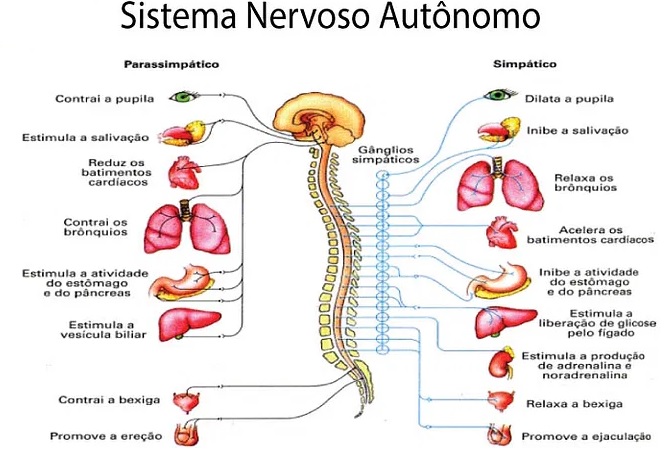 5. ANATOMIA DO S.N.A.
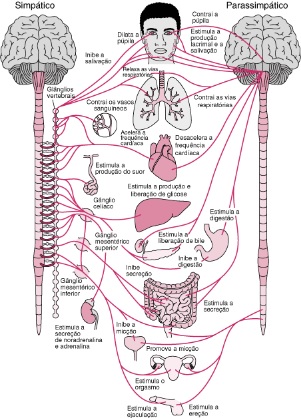 • O SNA recebe informações de partes do SNC, que processa e integra estímulos do corpo e do ambiente externo; 

• Essas partes incluem o hipotálamo, núcleos do trato solitário, formação reticular, tonsilas, hipocampo e córtex olfatório;

• Os sistemas simpático e parassimpático consistem, cada um, em 2 conjuntos de corpos neuronais:
- Pré-ganglionar: conjunto situado no SNC tem conexões com outro conjunto situado nos gânglios fora do SNC;
- Pós-ganglionar: conjunto tem fibras eferentes que vão dos gânglios aos órgãos efetores.
6. S.N.A.– SIMPÁTICO E PARASSIMPÁTICO
Divisão do Sistema nervoso periférico (SNP)
6. S.N.A. – SIMPÁTICO E PARASSIMPÁTICO
Diferenças entre os Sistema nervoso simpático e parassimpático
7. INSUFICIÊNCIA AUTONÔMICA
Etiologia de insuficiências autonômicas:

Doenças que causam insuficiência autonômica podem se originar no SNP ou SNC, podendo ser primárias ou secundárias a outras doenças.
As causas mais comuns de insuficiência autonômica incluem:
Neuropatias periféricas
Envelhecimento
Parkinson
Neuropatia autoimune
Atrofia multissistêmica
Insuficiência autonômica pura
Doenças da medula espinal 
Fármacos
Doenças de junção neuromuscular
Referências – Parte I

Douglas Wilkin, Jean Brainard. Human Biology. November 7, 2015. www.ck12.org.

Guyton e Hall. Tratado de Fisiologia Médica. 12. Ed. Elsevier, 2011.

Berne e Levy. Fisiologia. 7. Ed. Elsevier, 2018.